CSE 154
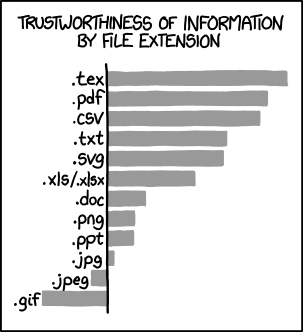 Lecture 16: File I/O; Functions
What is a web service?
web service: software functionality that can be invoked through the internet using common protocols
like a remote function(s) you can call by contacting a program on a web server
many web services accept parameters and produce results
can be written in PHP and contacted by the browser in HTML and/or Ajax code
service's output might be HTML but could be text, XML, JSON or other content
examples seen in CSE 154: quote.php, animalgame.php, 
     books_json.php, urban.php, weather.php
Setting content type with header
header("Content-type: type/subtype");                              PHP
header("Content-type: text/plain");
print "This output will appear as plain text now!\n";              PHP
by default, a PHP file's output is assumed to be HTML (text/html)
use the header function to specify non-HTML output
must appear before any other output generated by the script
Recall: Content ("MIME") types
Lists of MIME types: by type, by extension
Query strings and parameters
URL?name=value&name=value...
http://www.google.com/search?q=Romney
http://example.com/student_login.php?username=obourn&id=1234567
query string: a set of parameters passed from a browser to a web server
often passed by placing name/value pairs at the end of a URL
above, parameter username has value obourn, and sid has value 1234567
PHP code on the server can examine and utilize the value of parameters
a way for PHP code to produce different output based on values passed by the user
Query parameters: $_GET, $_POST
$user_name = $_GET["username"];
$id_number = (int) $_GET["id"];
$eats_meat = FALSE;
if (isset($_GET["meat"])) {
  $eats_meat = TRUE;
}                                                            PHP
$_GET["parameter name"] or $_POST["parameter name"] returns a GET/POST parameter's value as a string

parameters specified as http://....?name=value&name=value are GET parameters

test whether a given parameter was passed with isset
Example: Exponent web service
Write a web service that accepts a base and exponent and outputs base raised to the exponent power. For example, the following query should output 81 :
http://example.com/exponent.php?base=3&exponent=4
solution:
<?php
header("Content-type: text/plain");
$base = (int) $_GET["base"];
$exp  = (int) $_GET["exponent"];
$result = pow($base, $exp);
print $result;
?>                                                                  PHP
PHP file I/O functions
Reading directories
glob can accept a general path with the * wildcard character (more powerful)
glob example
# reverse all poems in the poetry directory
$poems = glob("poetry/poem*.dat");
foreach ($poems as $poemfile) {
  $text = file_get_contents($poemfile);
  file_put_contents($poemfile, strrev($text));
  print "I just reversed " . basename($poemfile) . "\n";
}                                                            PHP
glob can match a "wildcard" path with the * character
glob("foo/bar/*.doc") returns all .doc files in the foo/bar subdirectory
glob("food*") returns all files whose names begin with "food"
the basename function strips any leading directory from a file path
basename("foo/bar/baz.txt") returns "baz.txt"
scandir example
<ul>
  <?php foreach (scandir("taxes/old") as $filename) { ?>
    <li>I found a file: <?= $filename ?></li>
  <?php } ?>
</ul>                                                        PHP
.
   ..
   2007_w2.pdf
   2006_1099.doc                                                                                                    output
scandir includes current directory (".") and parent ("..") in the array

don't need basename with scandir; returns file names only without directory
Reading/writing an entire file
# reverse a file
$text = file_get_contents("poem.txt");
$text = strrev($text);
file_put_contents("poem.txt", $text);                        PHP
file_get_contents returns entire contents of a file as a string

if the file doesn't exist, you will get a warning and an empty return string

file_put_contents writes a string into a file, replacing its old contents

if the file doesn't exist, it will be created
Appending to a file
# add a line to a file
$new_text = "P.S. ILY, GTG TTYL!~";
file_put_contents("poem.txt", $new_text, FILE_APPEND);       PHP
file_put_contents can be called with an optional third parameter to append (add to the end) rather than overwrite